Finansijsko servisiranje poslovanja
Vježbe 4
Viša asistentica Nejra Neimarlija Roić, MA
Finansije i finansijsko poslovanje
Dinamičan razvoj finansija
Finansije obuhvataju novčana sredstva (novac kao mjerilo vrijednosti i univerzalno sredstvo razmjene)
Finansijsko poslovanje – uređeno je pravnim propisima i odnosi se na cjelokupno novčano poslovanje tj. naplatu svih potraživanja i podmirenja obaveza
Finansije izučavaju: novac, kredite, banke, berze, fondove, budžetske rashode i prihode
Javne i monetarne finansije
Javne finansije vezane za finansijske poduhvate javnih organa (porezi, državna potrošnja)
Monetarne finansije vezane za novčane transakcije pojedinaca, države vezane za novac, kredite i banke
Finansije i finansijsko poslovanje
Finansijska kontrola – kontrola izvršenja budžeta, finansijskih planova i drugih instrumenata finansiranja javnih potreba
Postoje dvije vrste finansijske kontrole: 
kontrola zakonitosti i 
kontrola cjelishodnosti (društvene opravdanosti izvršenih rashoda)
Finansijsko pravo – nauka ili pravna disciplina koja izučava materiju ubiranja i trošenja budžetskih sredstava
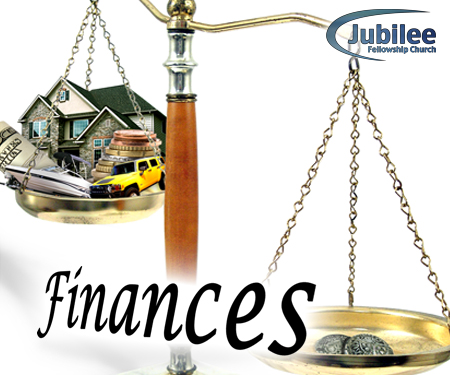 Finansijske funkcije
Finansijska funkcija
Potrebne informacije za dobro finansijsko funkcionisanje: 
1. Obim potrebnih novčanih sredstava
2. Moment i vrijeme vezivanja
3. Mogući izvori finansiranja
4. Cijena i ostali uslovi pribavljanja novčanog kapitala
Važno uskladiti dinamiku finansiranja 
KRATKOROČNE OBAVEZE = KRATKOROČNI IZVORI
DUGOROČNE OBAVEZE = DUGOROČNI IZVORI
Finansijska funkcija
Kod pribavljanja kapitala s novčanog tržišta potrebno je obratiti pažnju na:
1. Cijenu (kamatu)
2. Rokovi vraćanja
3. Instrumenti pokrića
4. Penali
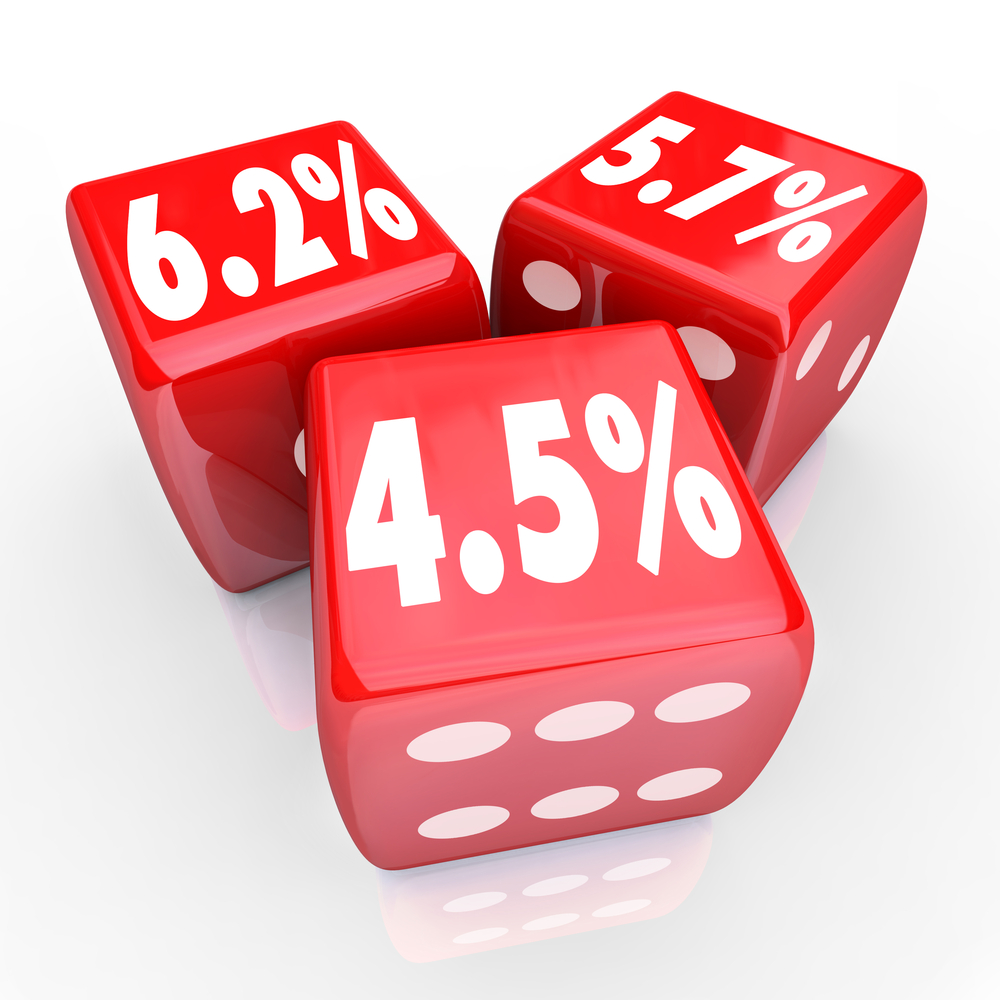 Finansijska politika
Finansijska politika – način finansijskog upravljanja poslovnom cjelinom
Generalni cilj: povećanje imovine privrednog društva
Značaj tržišnog ambijenta 
U BiH uveden tržišni privredni sistem – privredno društvo ima status osnovne organizacijske i poslovne jedinke
Solventnost – preduzeće sposobno da u svakom trenutku dospijeća obaveza ima mogućnost da obaveze podmiri
Likvidnost – sposobnost plaćanja tekućih obaveza iz tekućeg priliva
Fiskalna i monetarna politika
Fiskalna politika - bavi se načinima prikupljanja novca u državnu blagajnu i njegovog trošenja. Sastoji se od porezne politike i politike javnih rashoda. 
Monetarna politika - skup pravila, propisa, mjera i instrumenata kojima se u monetarnoj sferi društvene reprodukcije regulira količina, struktura i dinamika novčane mase, kao i opticaj novca na nivou nacionalnih, odnosno državnih ekonomija.
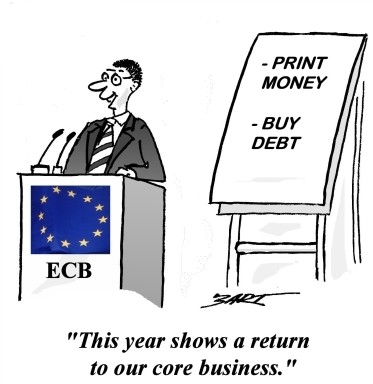 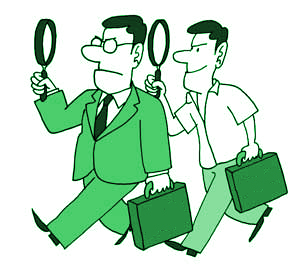